Фотоальбом
Закладка сада колонновидных яблонь
20 апреля 2020
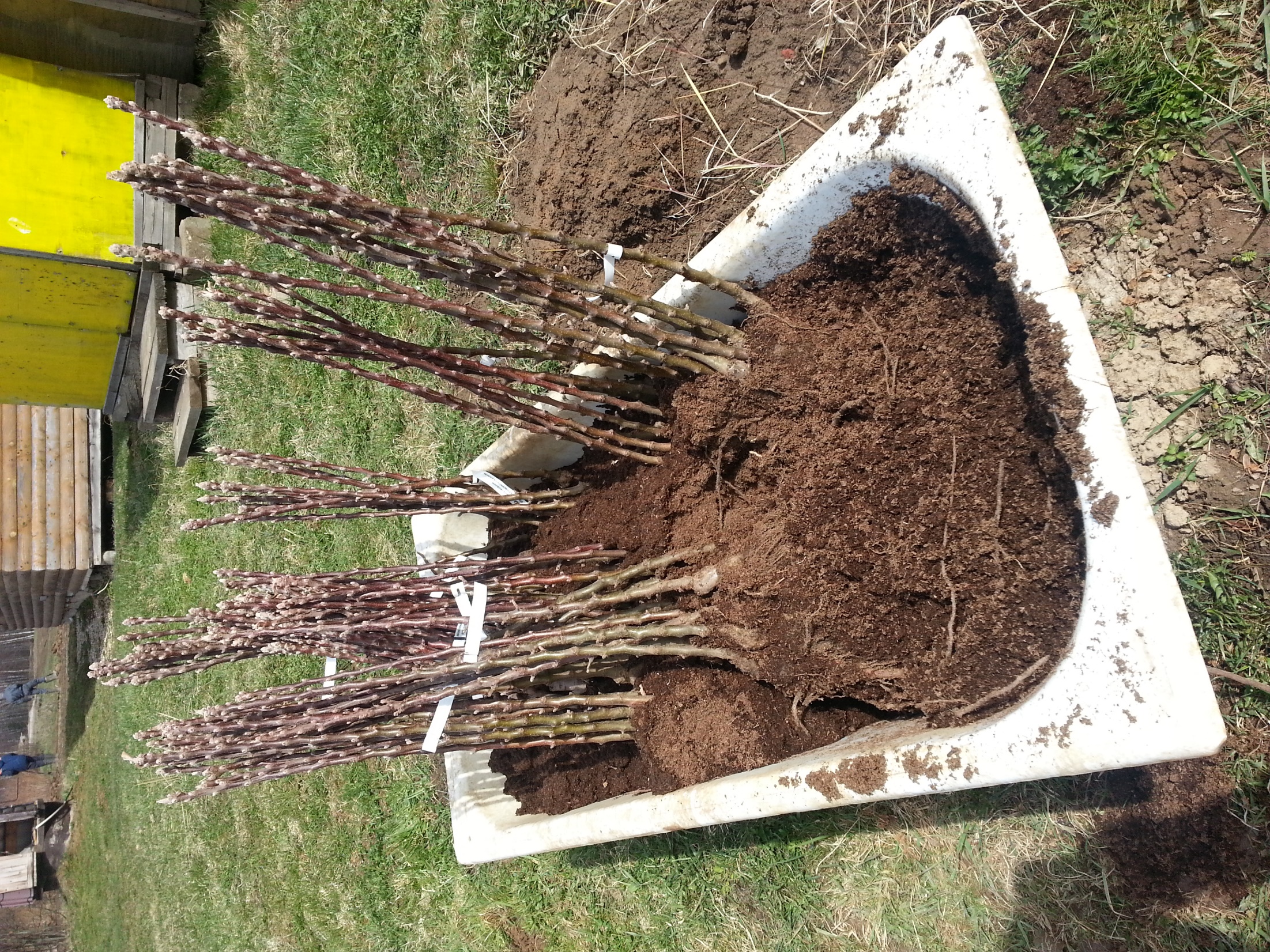 [Speaker Notes: Саженцы колонновидной яблони из питомника Михаила Витальевича Качалкина]
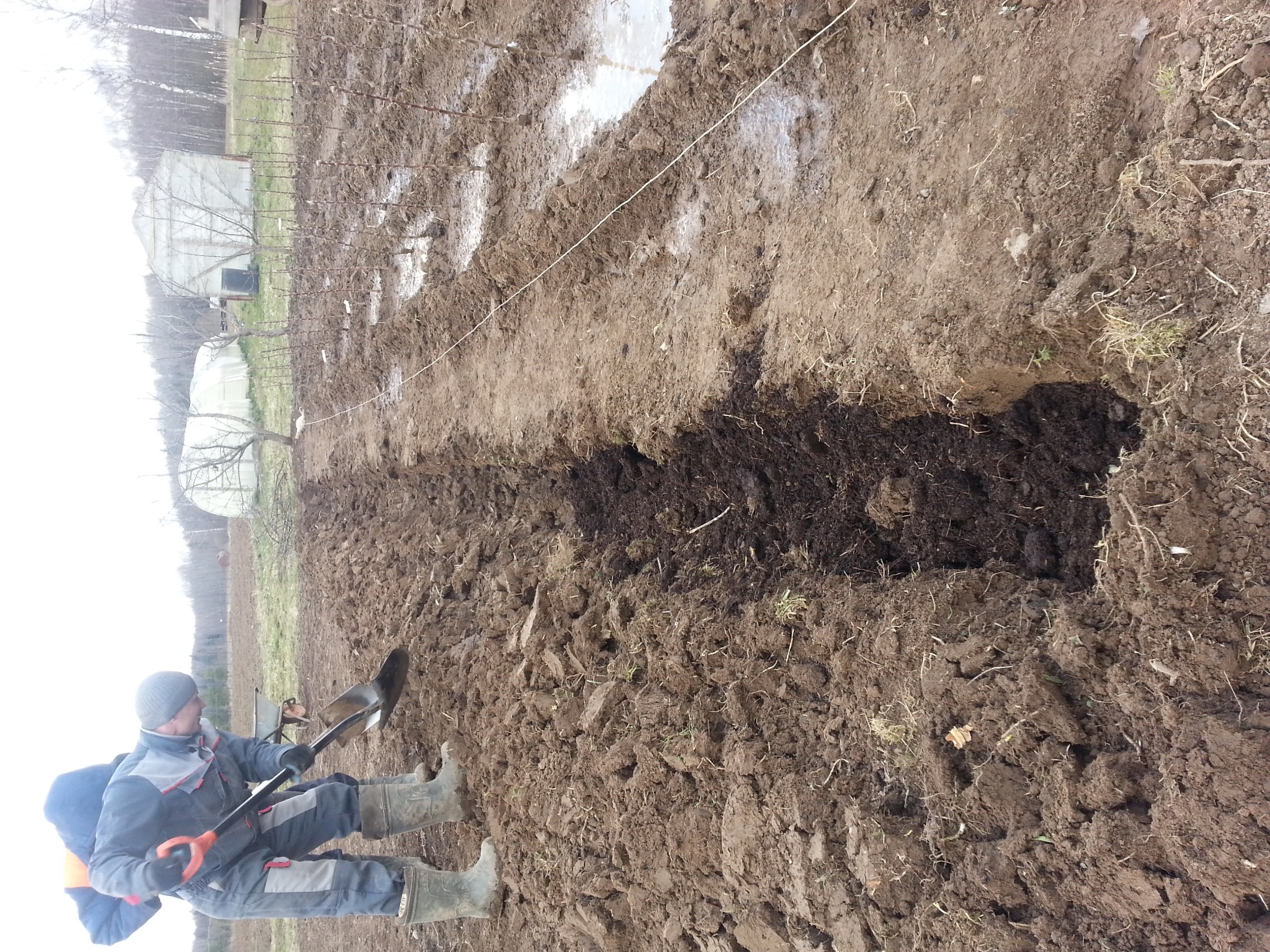 [Speaker Notes: Выкопана траншея глубиной 40 см, внесен перегной по всей длине.]
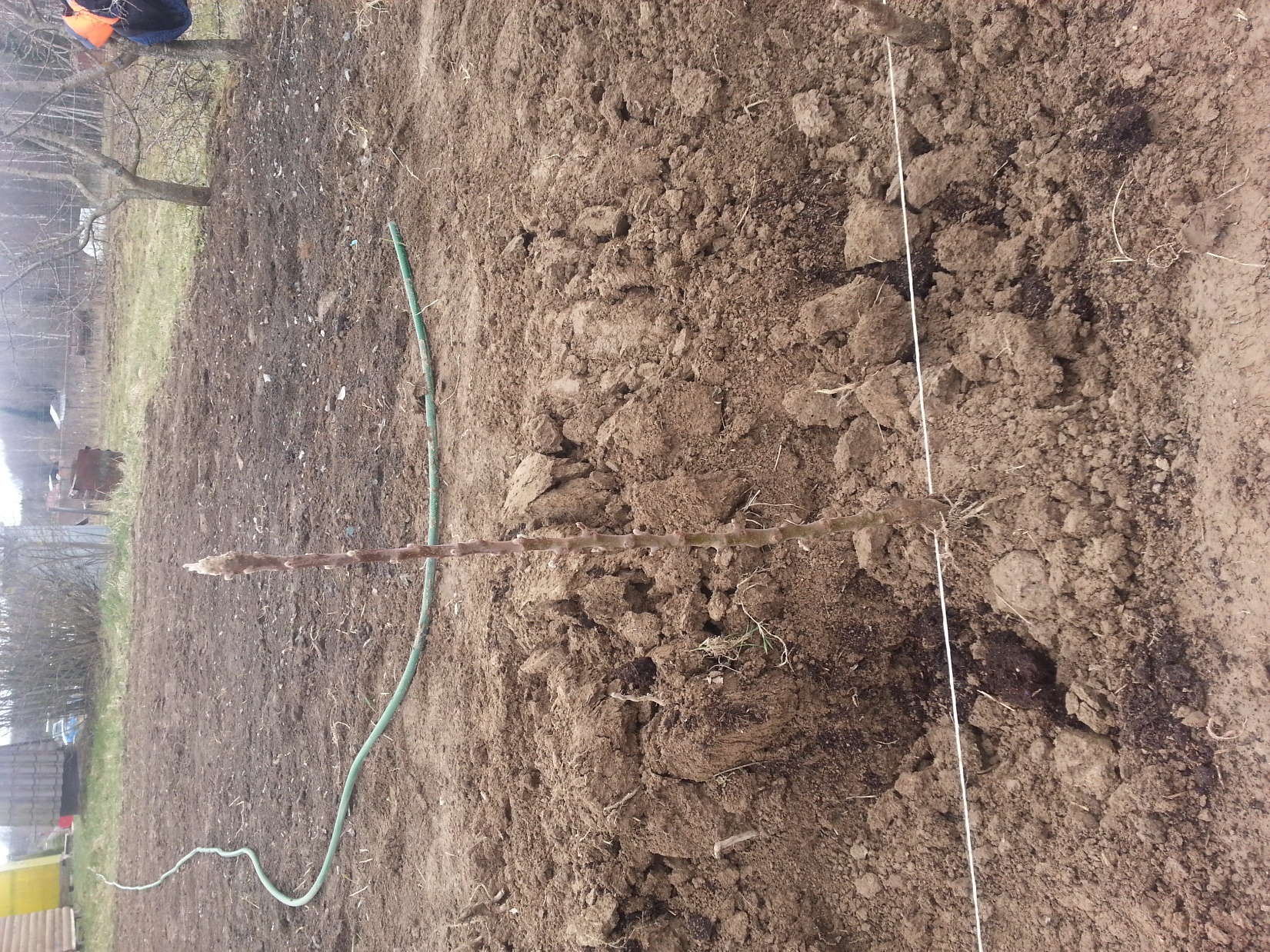 [Speaker Notes: Саженцы высажены в траншею, корневая шейка на уровне земли.]
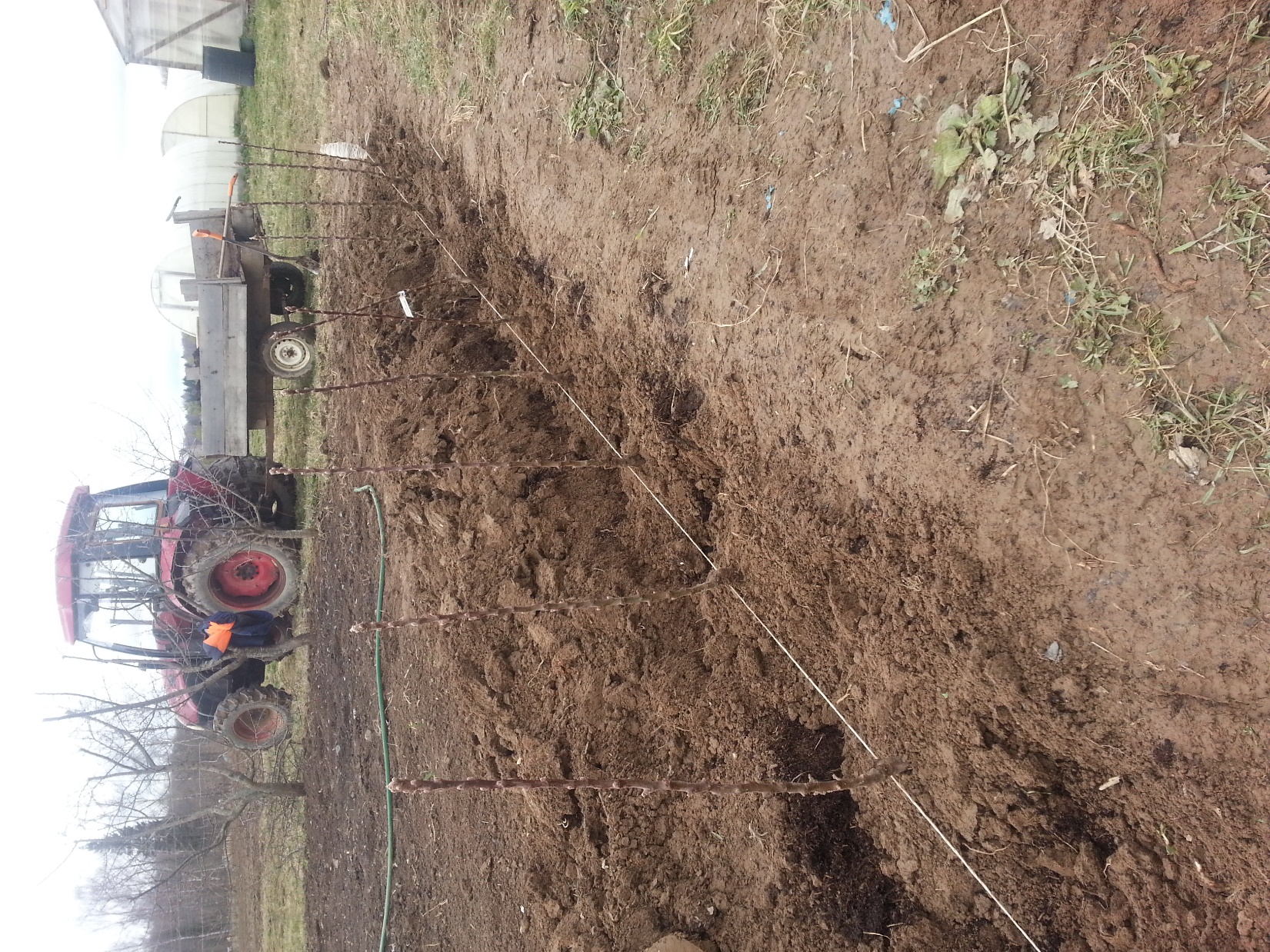 [Speaker Notes: Расстояние между саженцами в ряду, - 50 см]
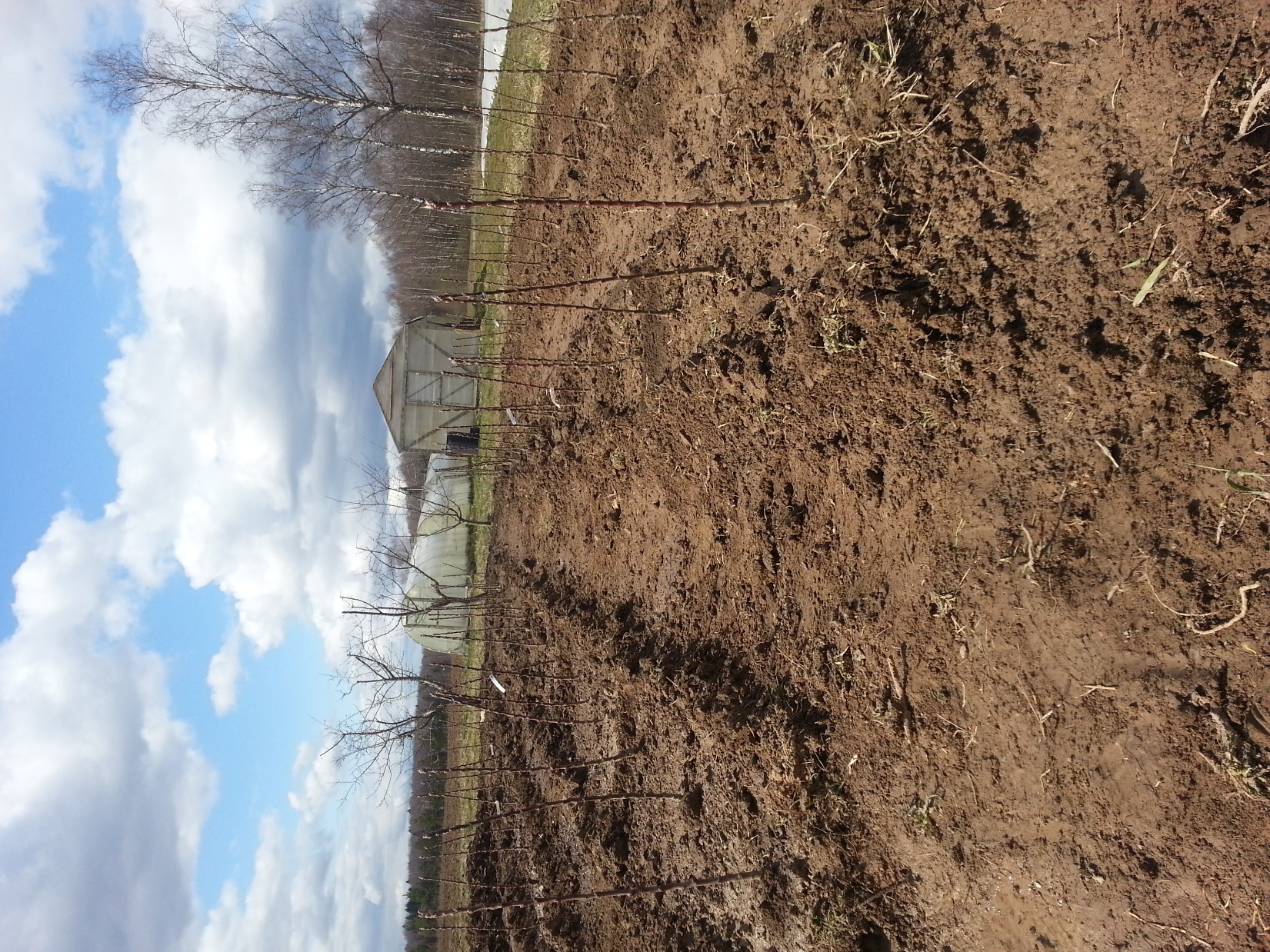 [Speaker Notes: Расстояние между рядами 120 см]
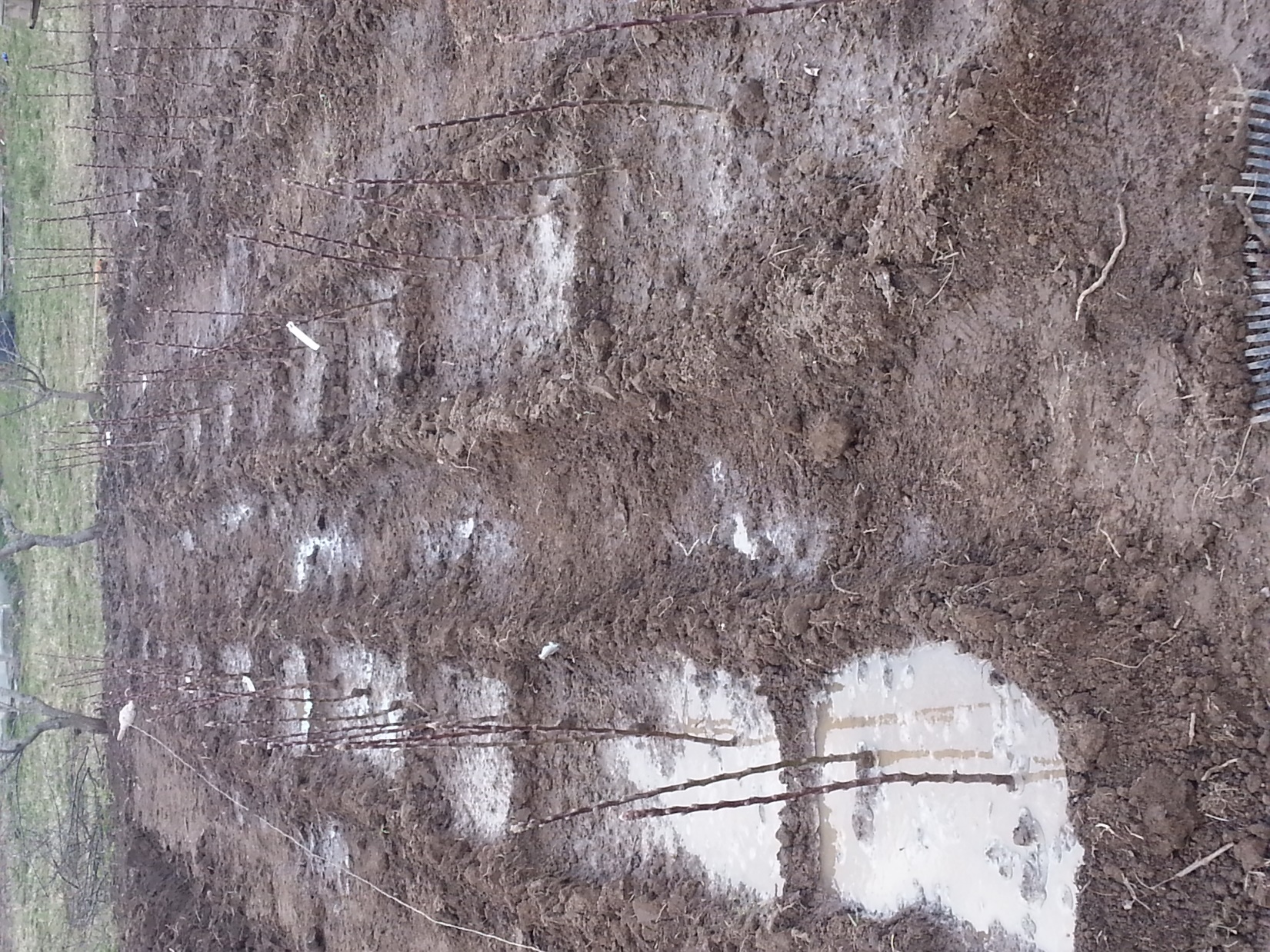 [Speaker Notes: Обильный полив посаженных растений в течение 10 дней]
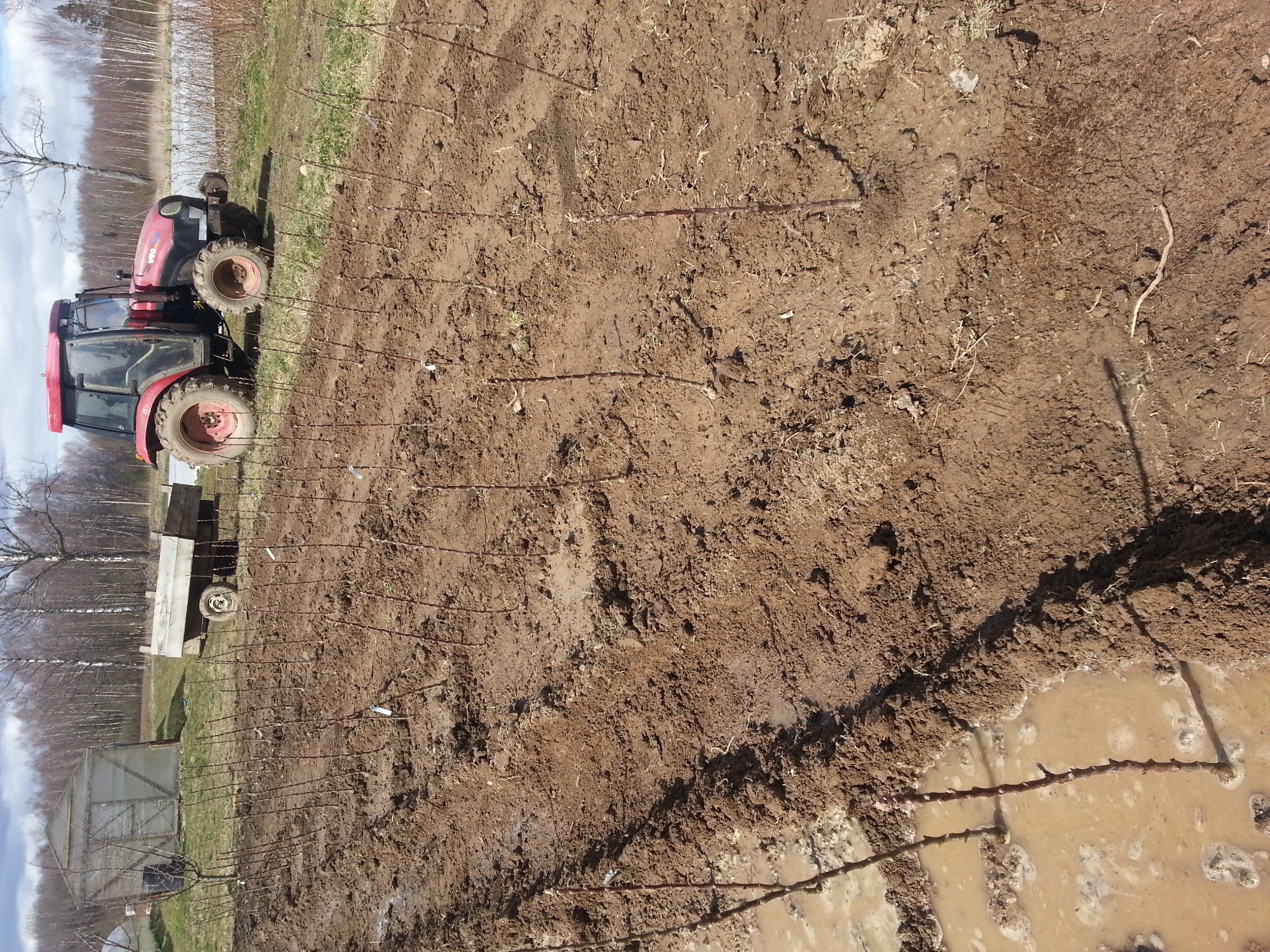 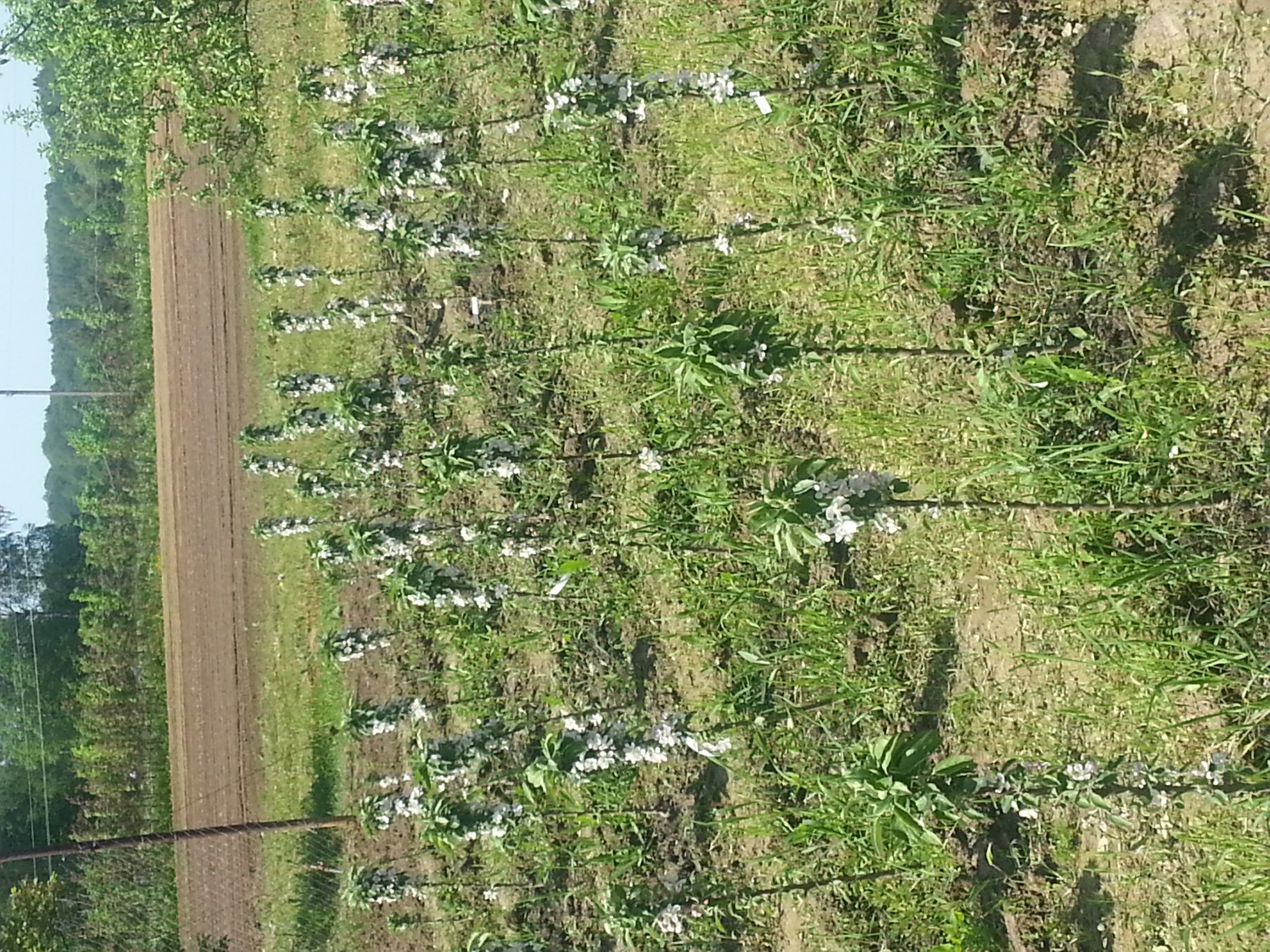 [Speaker Notes: Цветение яблонь с 6 по 14 июня 2020 года]
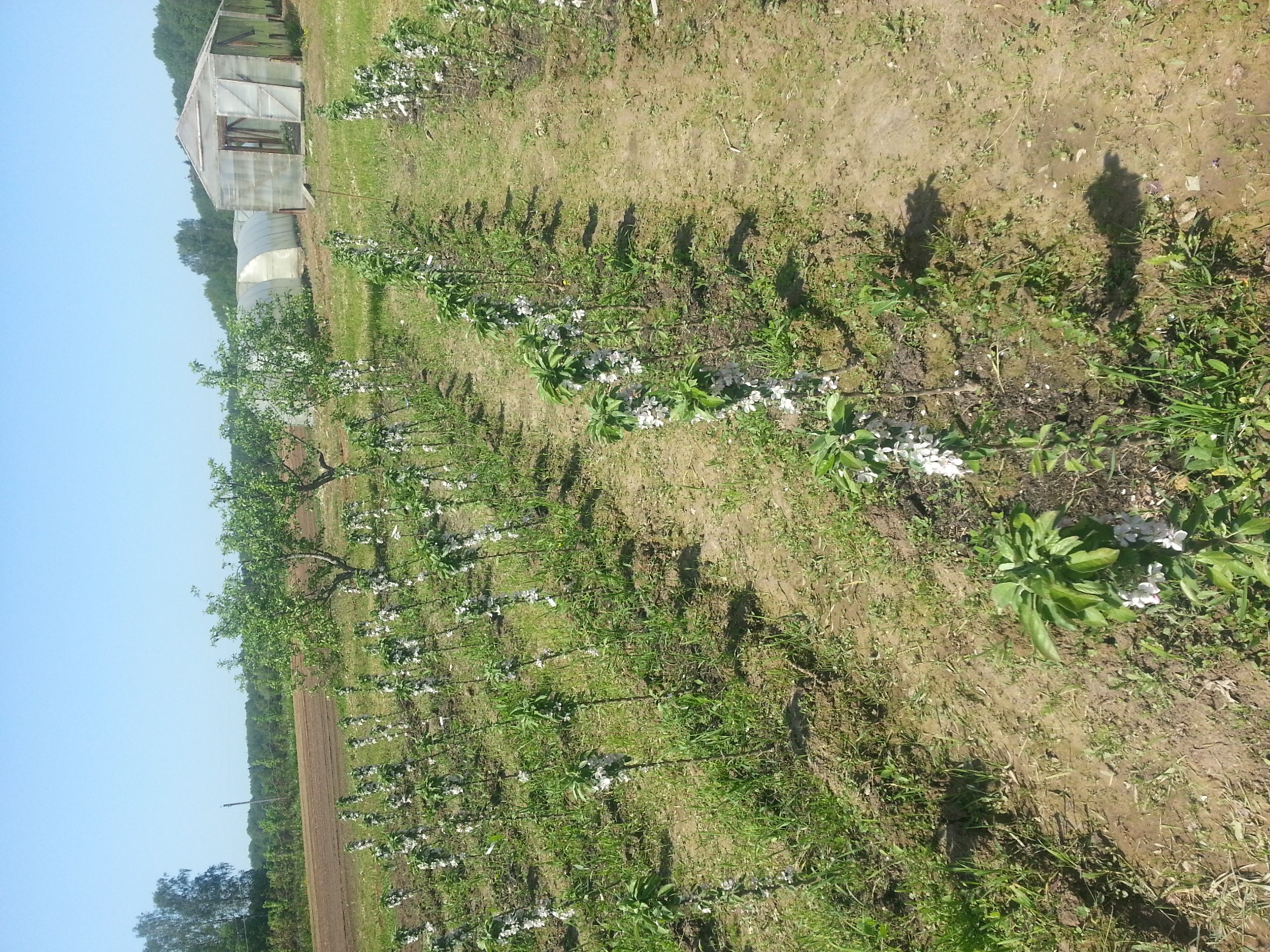 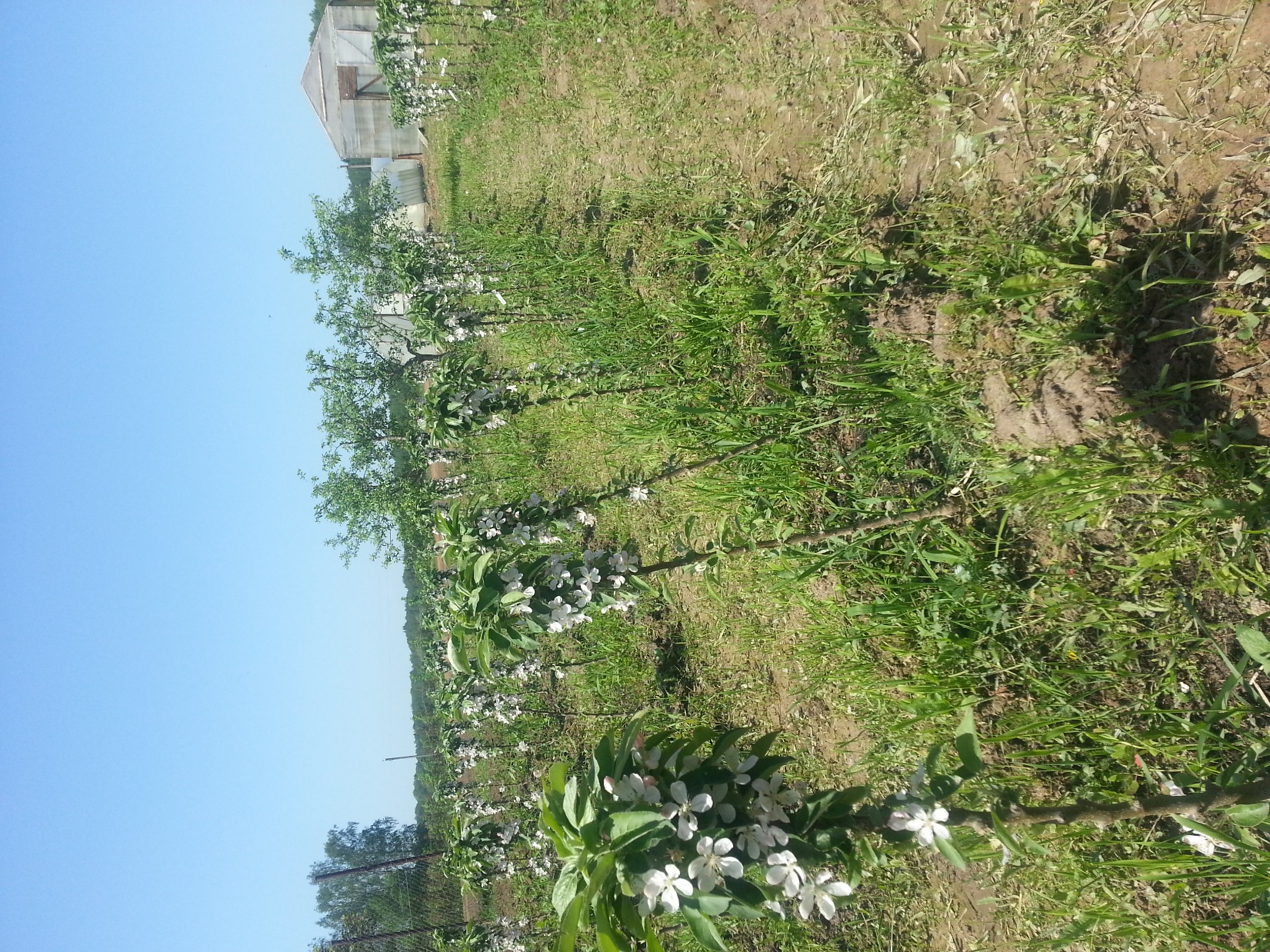 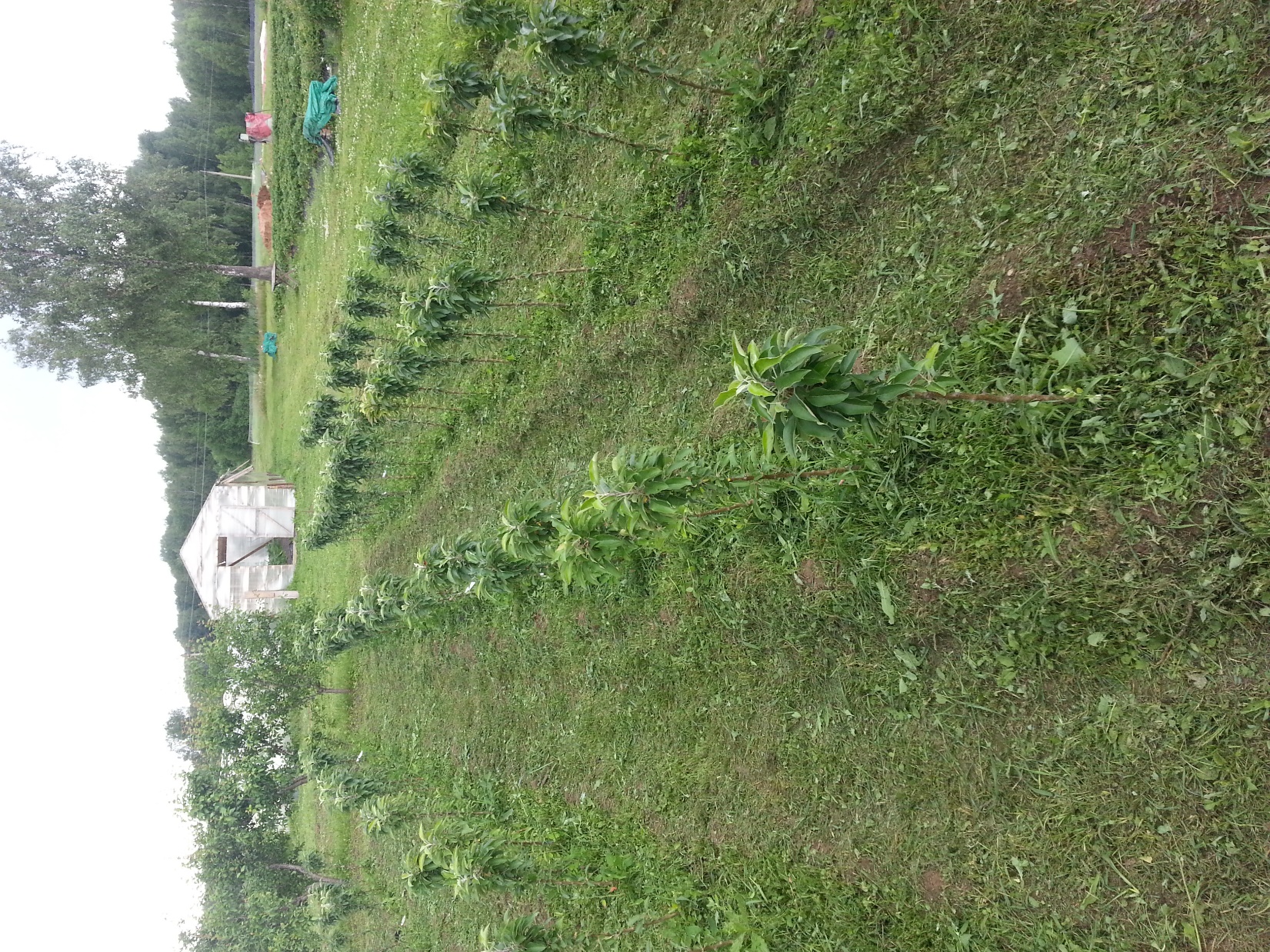 [Speaker Notes: 1 июля 2020 года. Яблони хорошо прижились. Выпадов нет.]
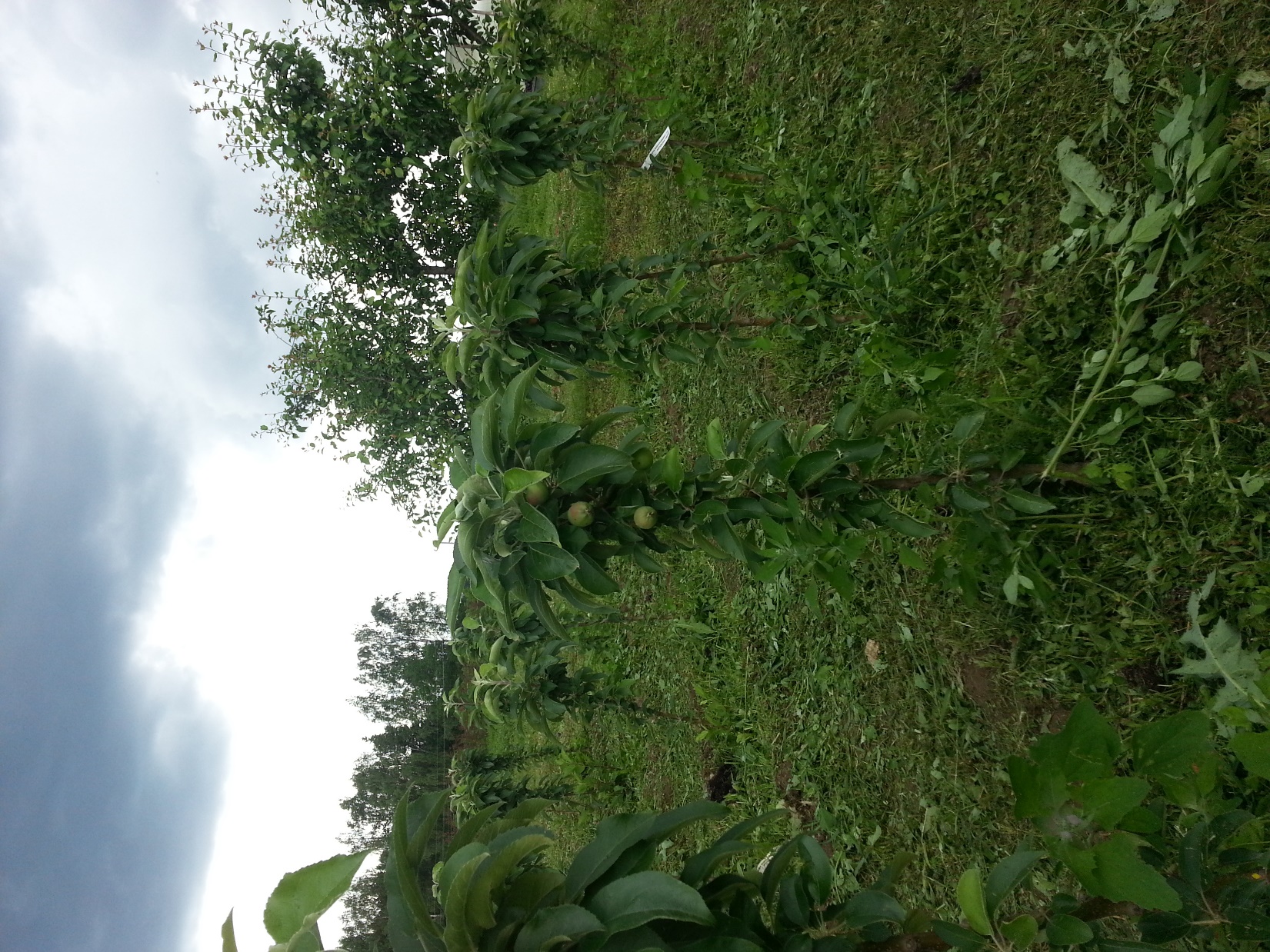 [Speaker Notes: На некоторых яблонях есть завязь.]
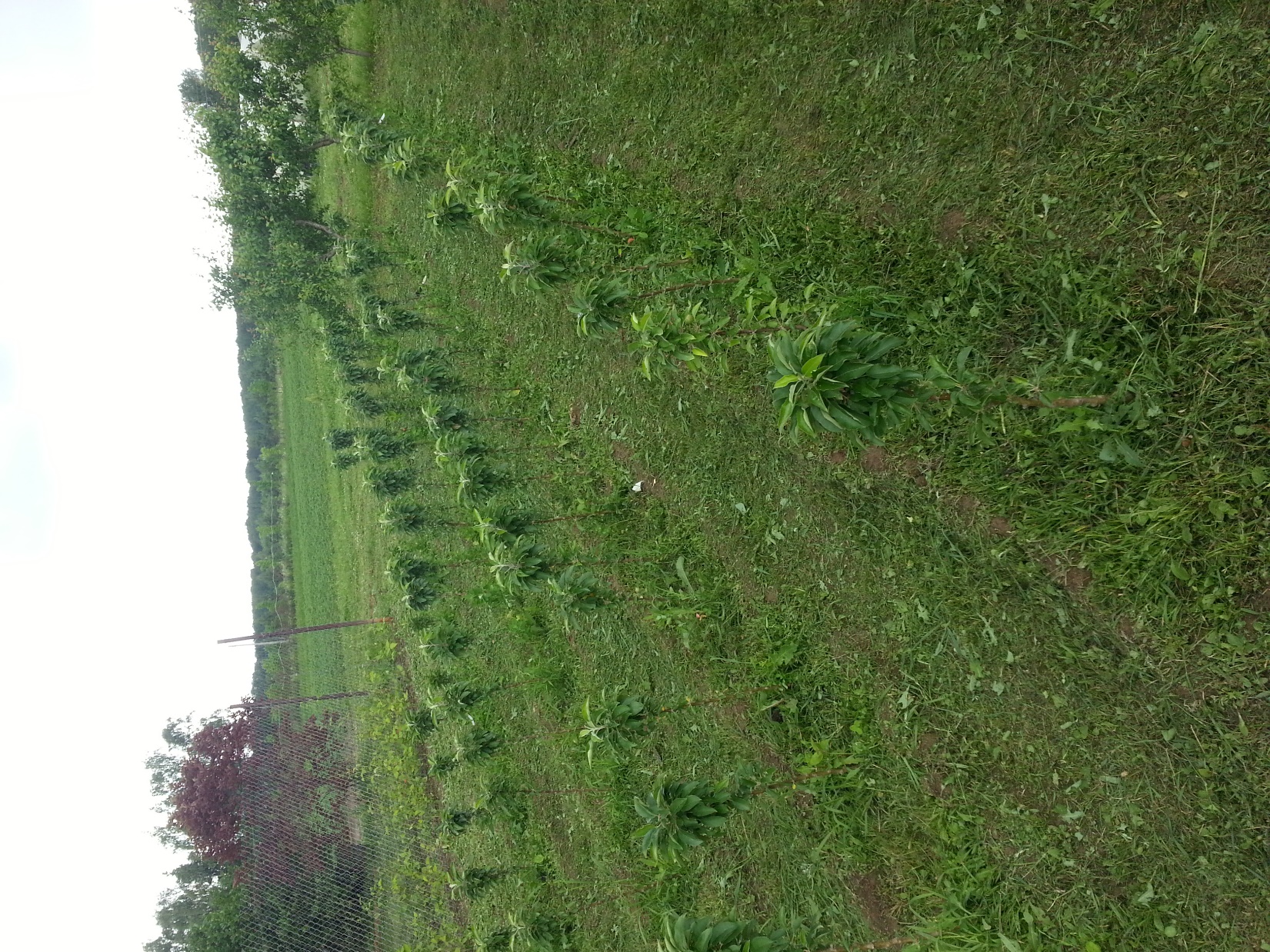 [Speaker Notes: Регулярно выкашивали бензо триммером.]
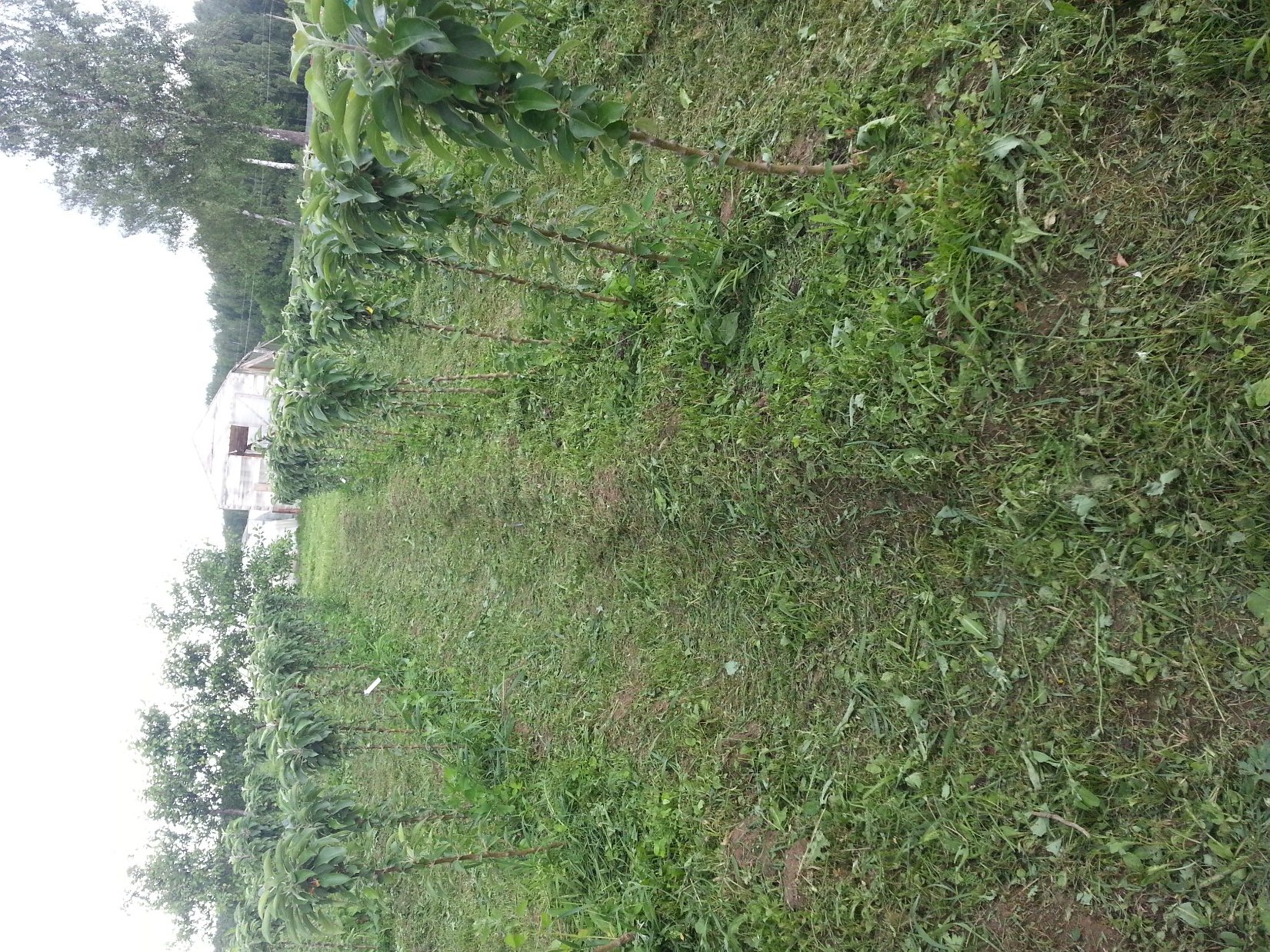 [Speaker Notes: Для двухлеток выглядят хорошо.]
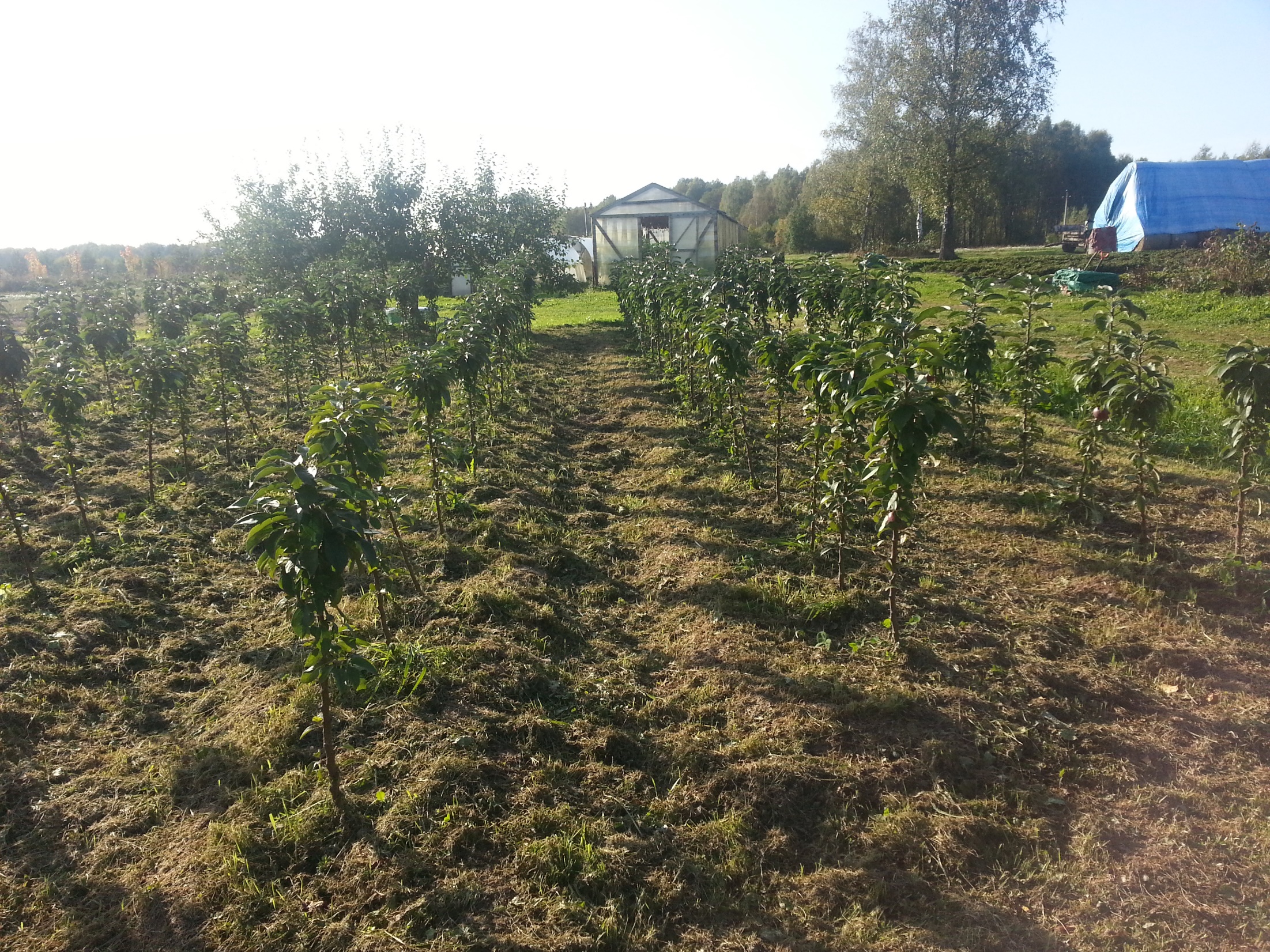 [Speaker Notes: 23 сентября 2020 года]
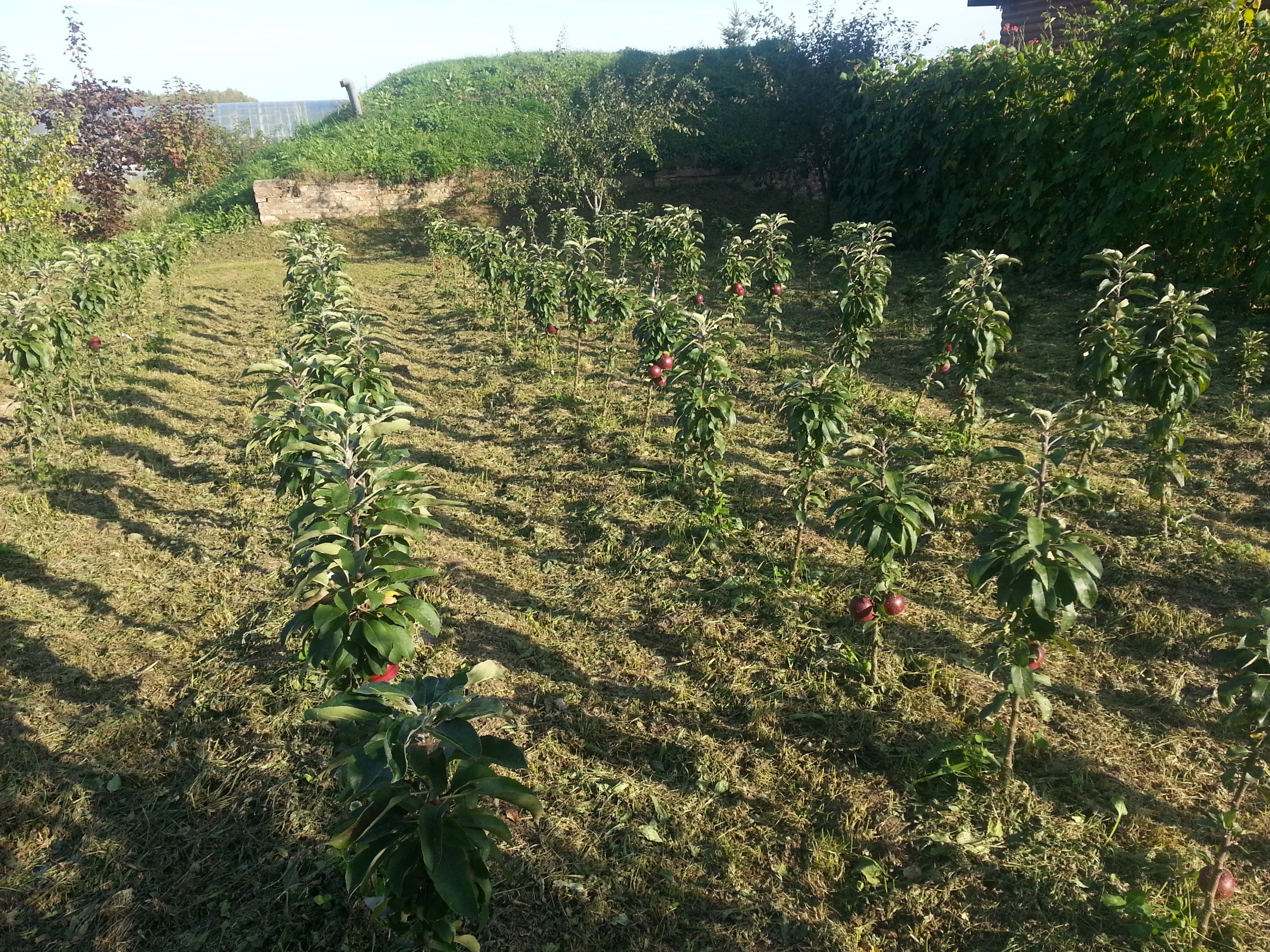 [Speaker Notes: На некоторых деревьях вызрели плоды]
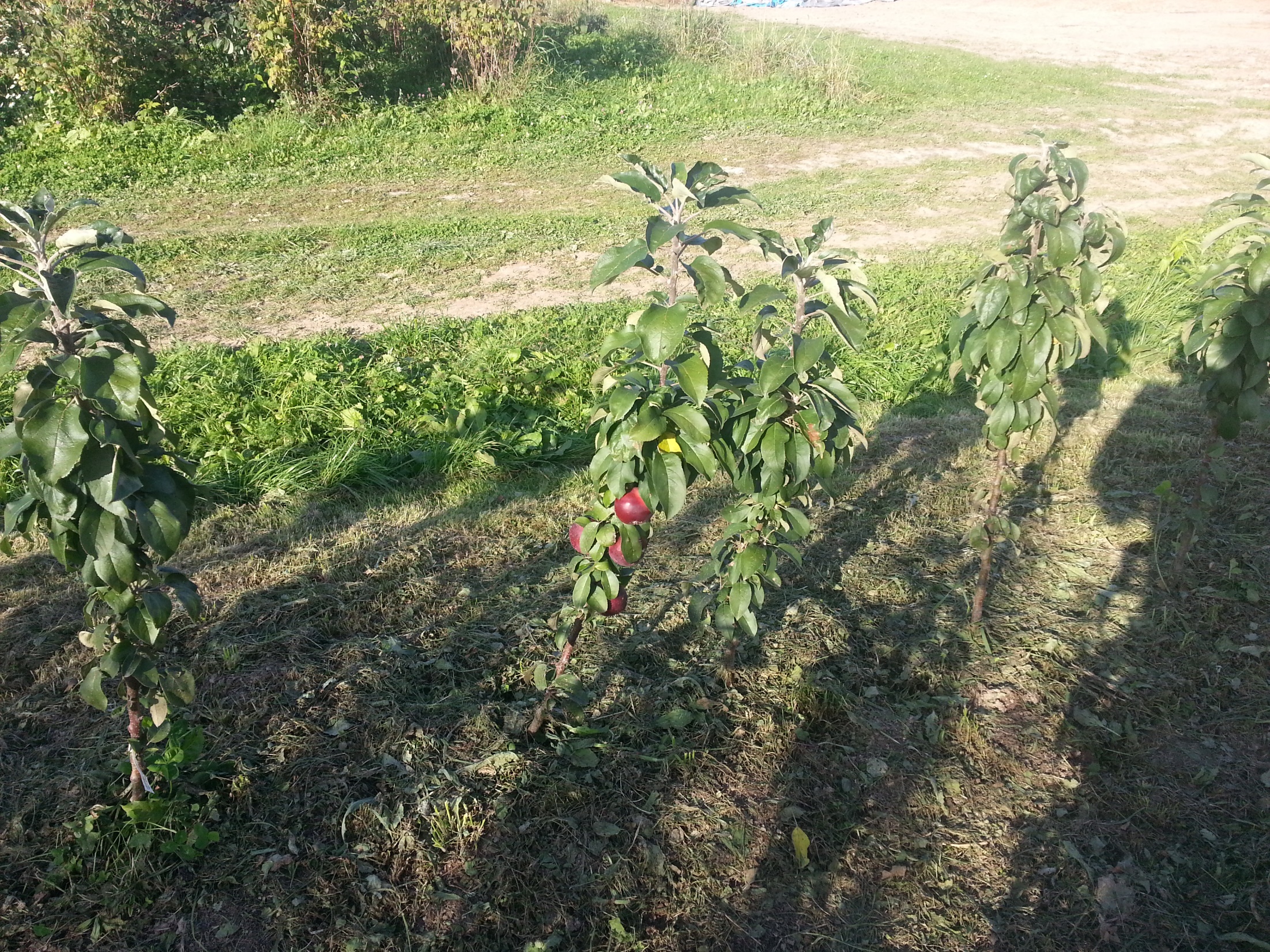 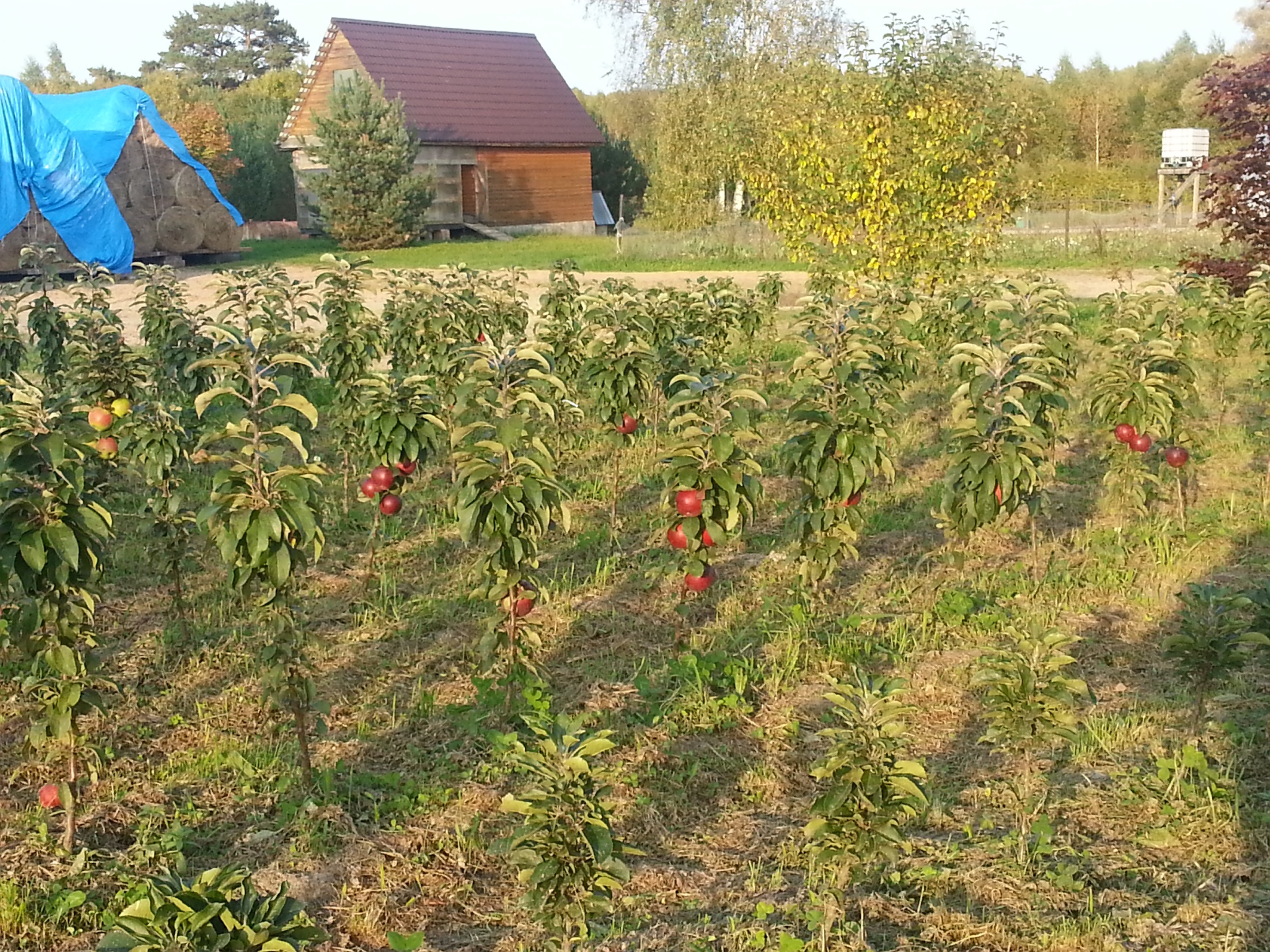 [Speaker Notes: На некоторых деревьях по три –четыре плода (Московское ожерелье)]